SOHO dans la culture pop

Frédéric Auchère
1997
Les CMEs ‘tueuses’ arrivent dans la presse. CNN & CBS utilisent des videos EIT
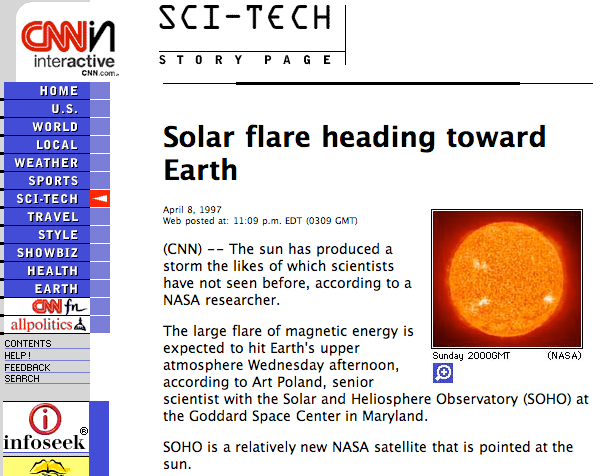 CBS:  “The first shockwave from a massive solar belch is zapping planet Earth tonight. The sun-watching satellite SOHO caught the scene, as the solar storm was ejected and propelled toward Earth at 2 MILLION miles an hour. “
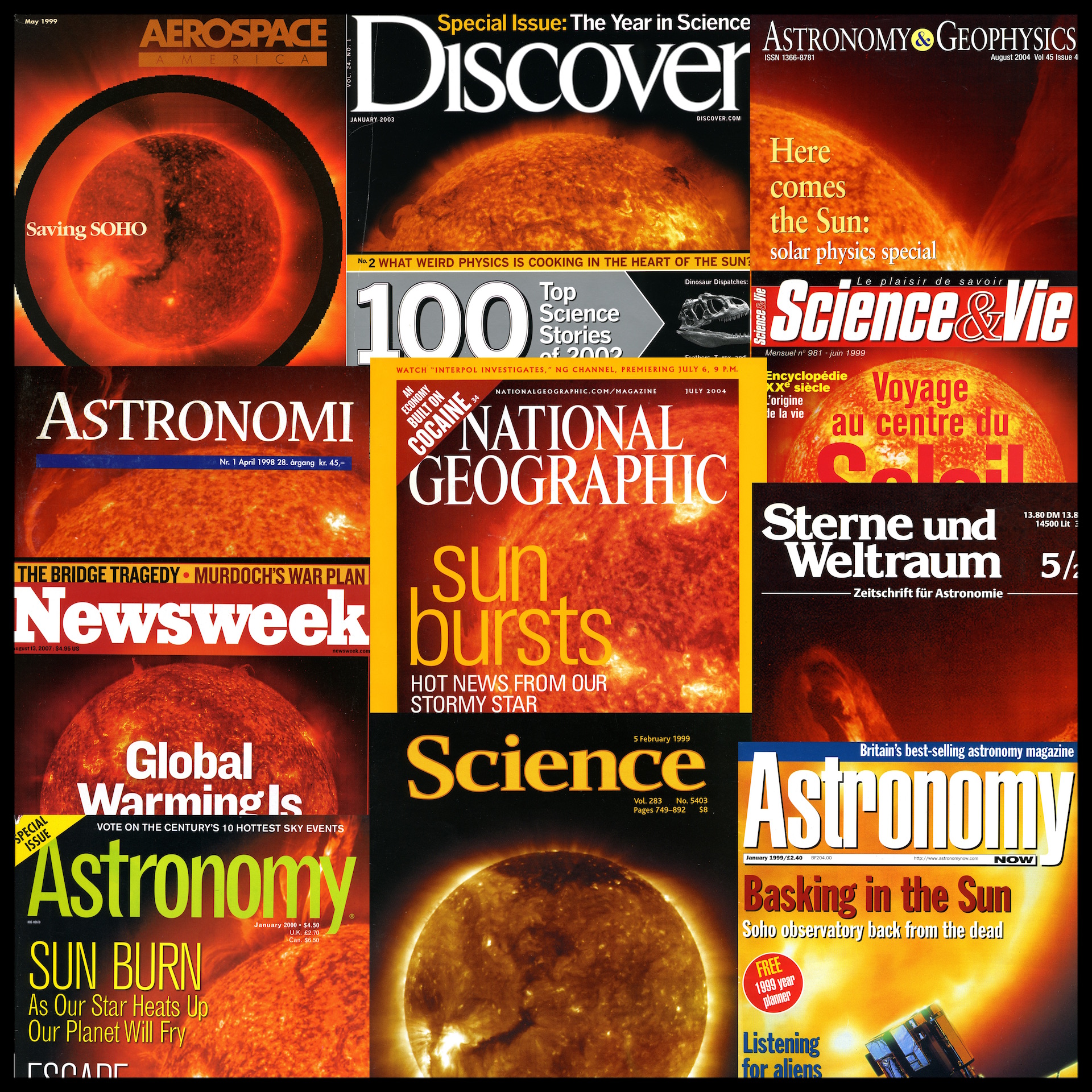 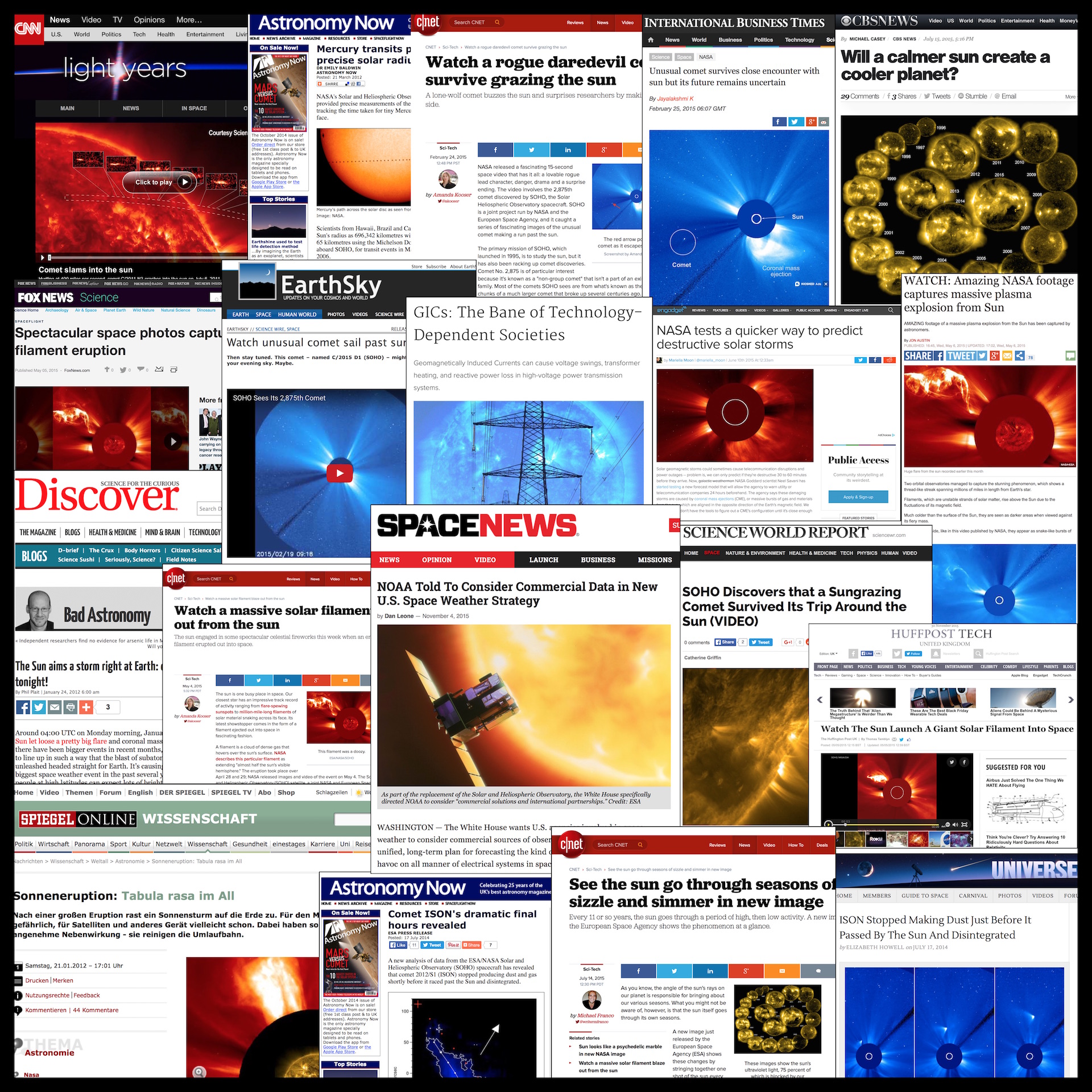 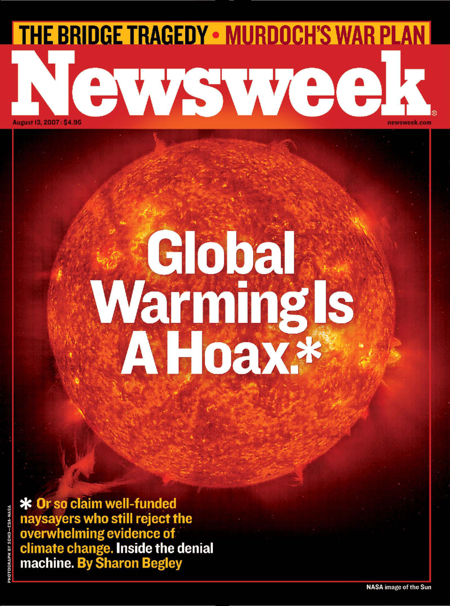 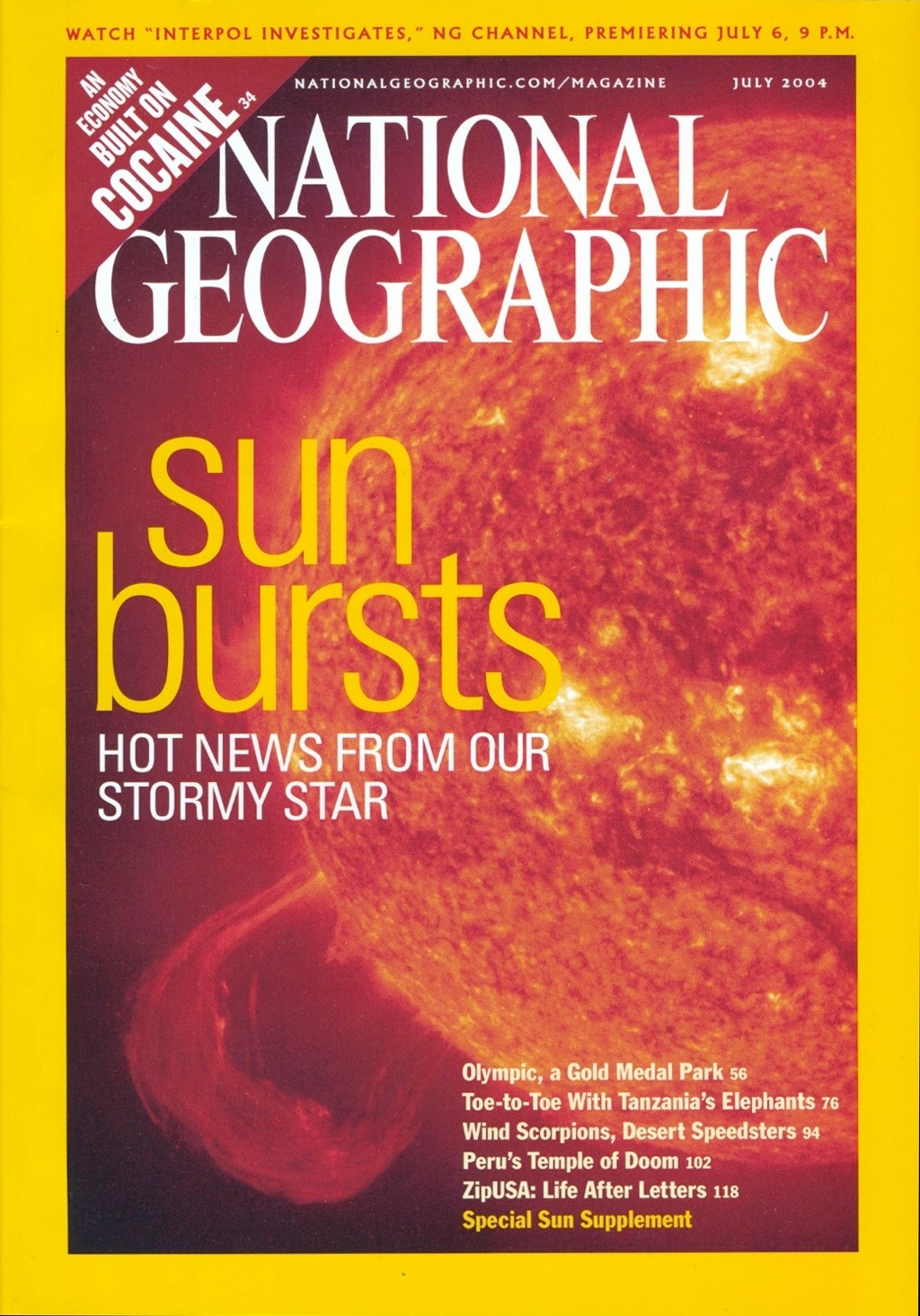 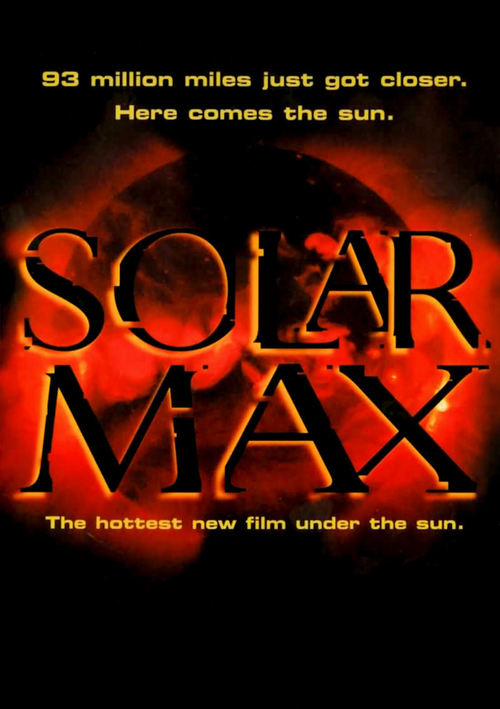 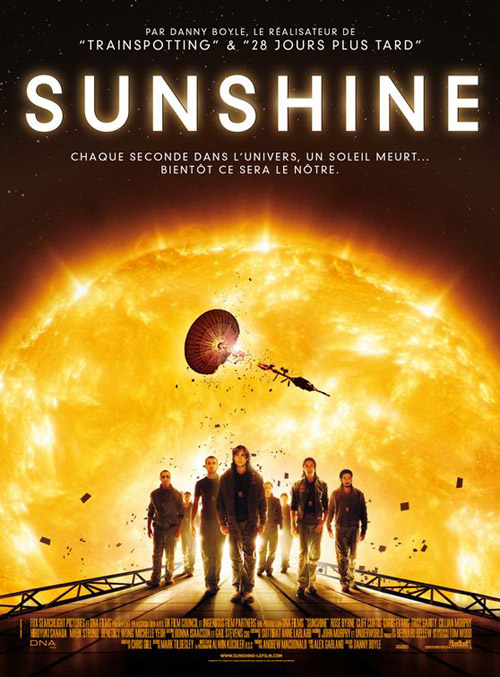 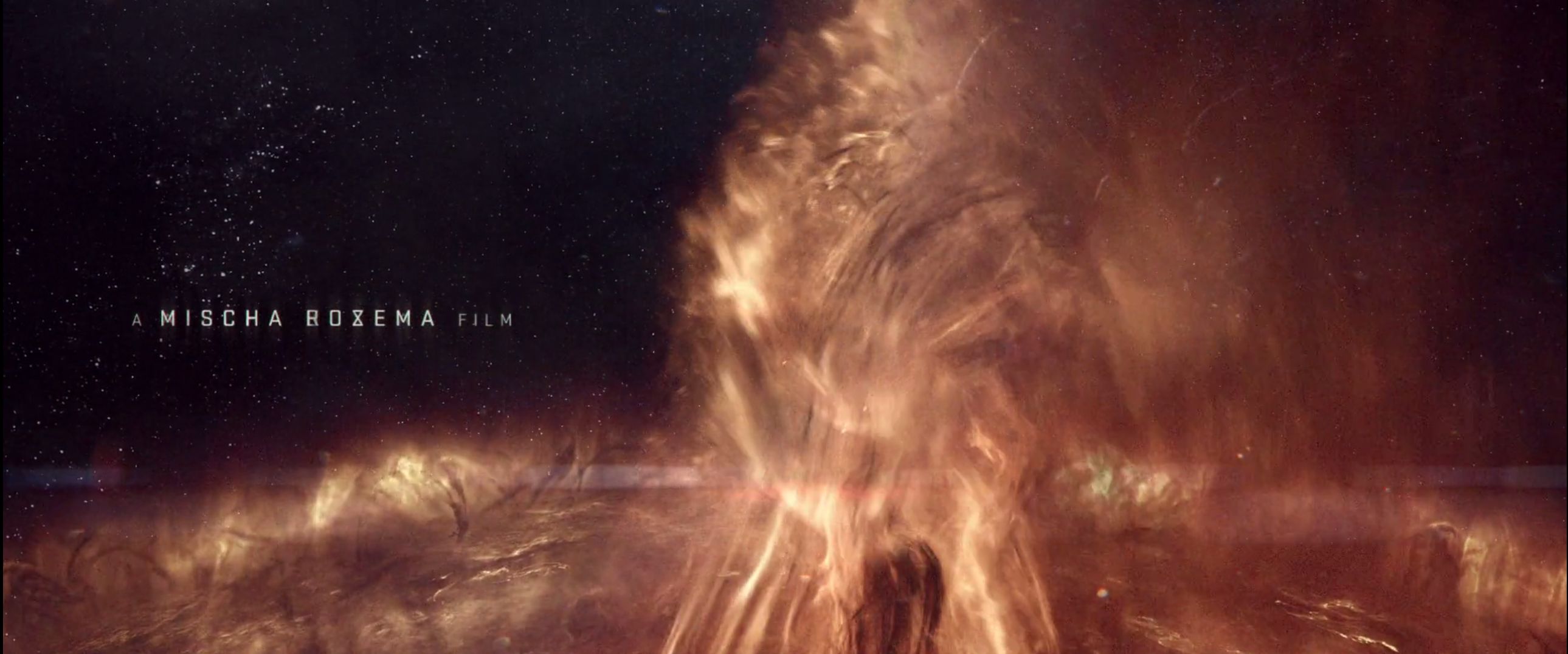 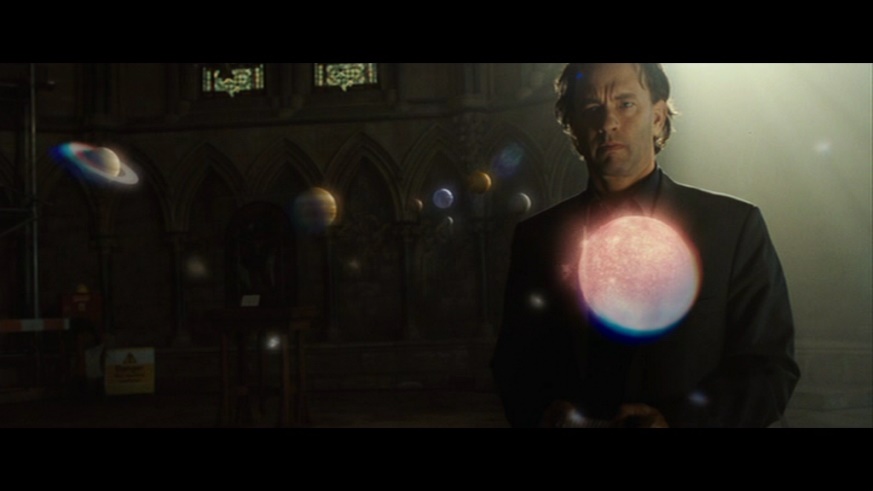 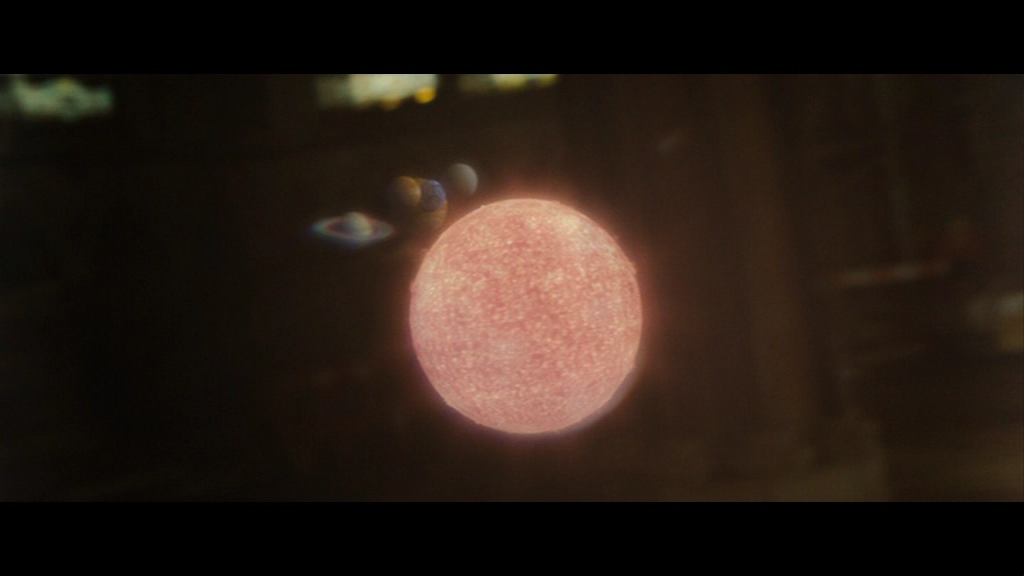 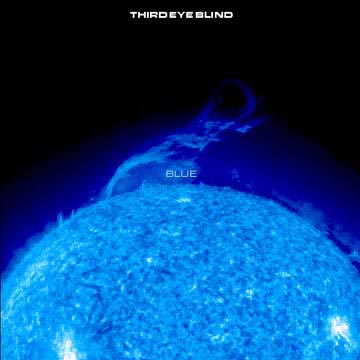 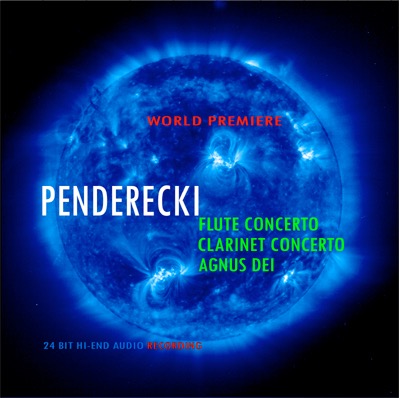 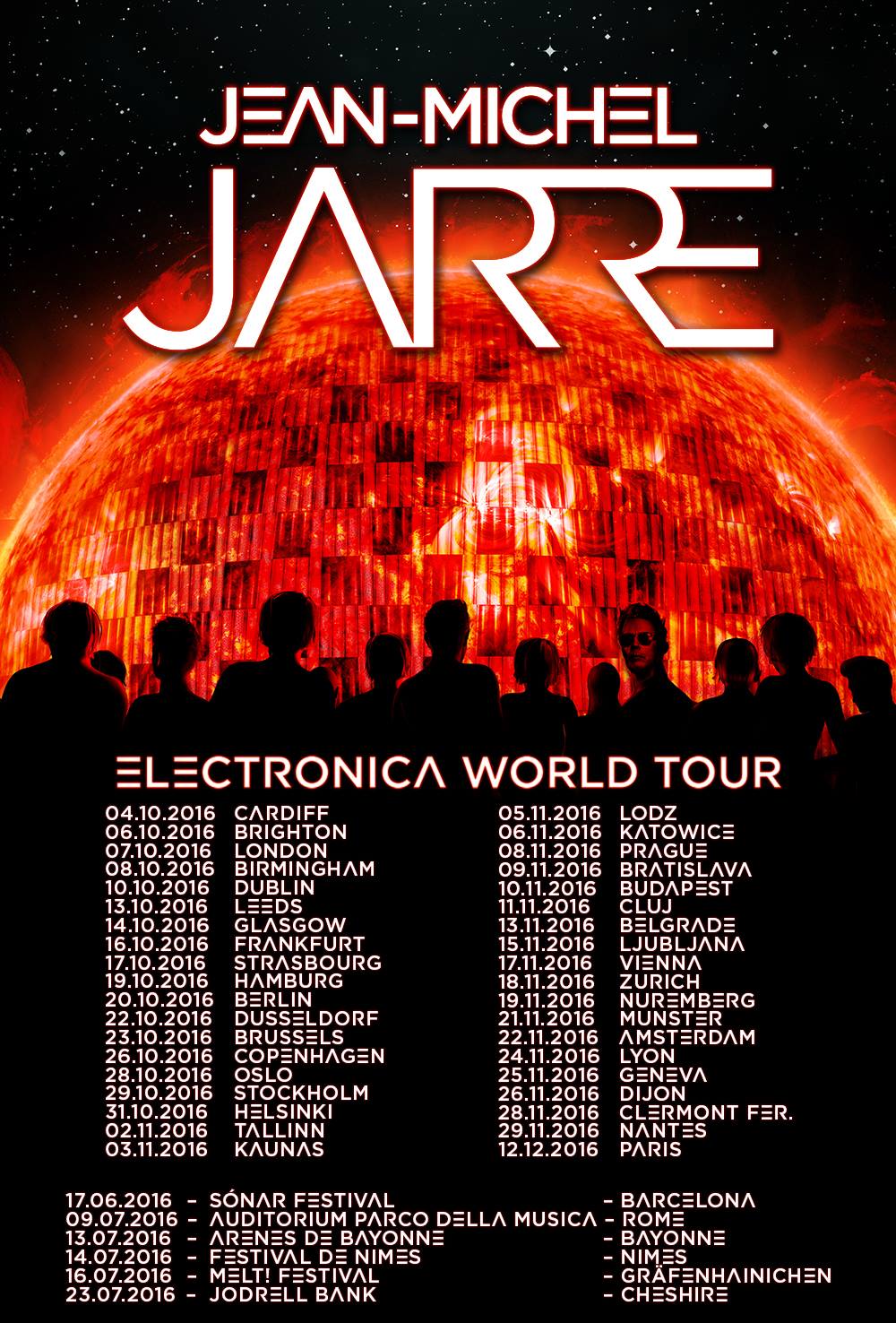 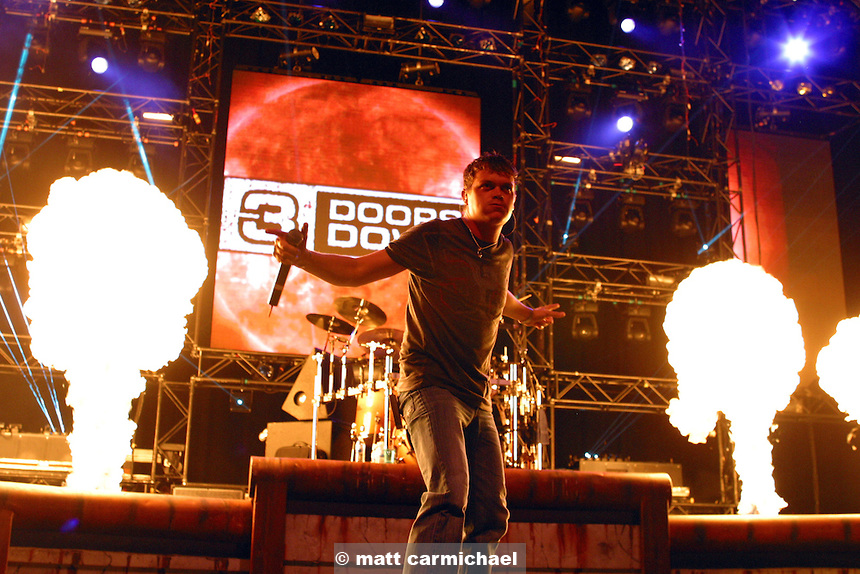 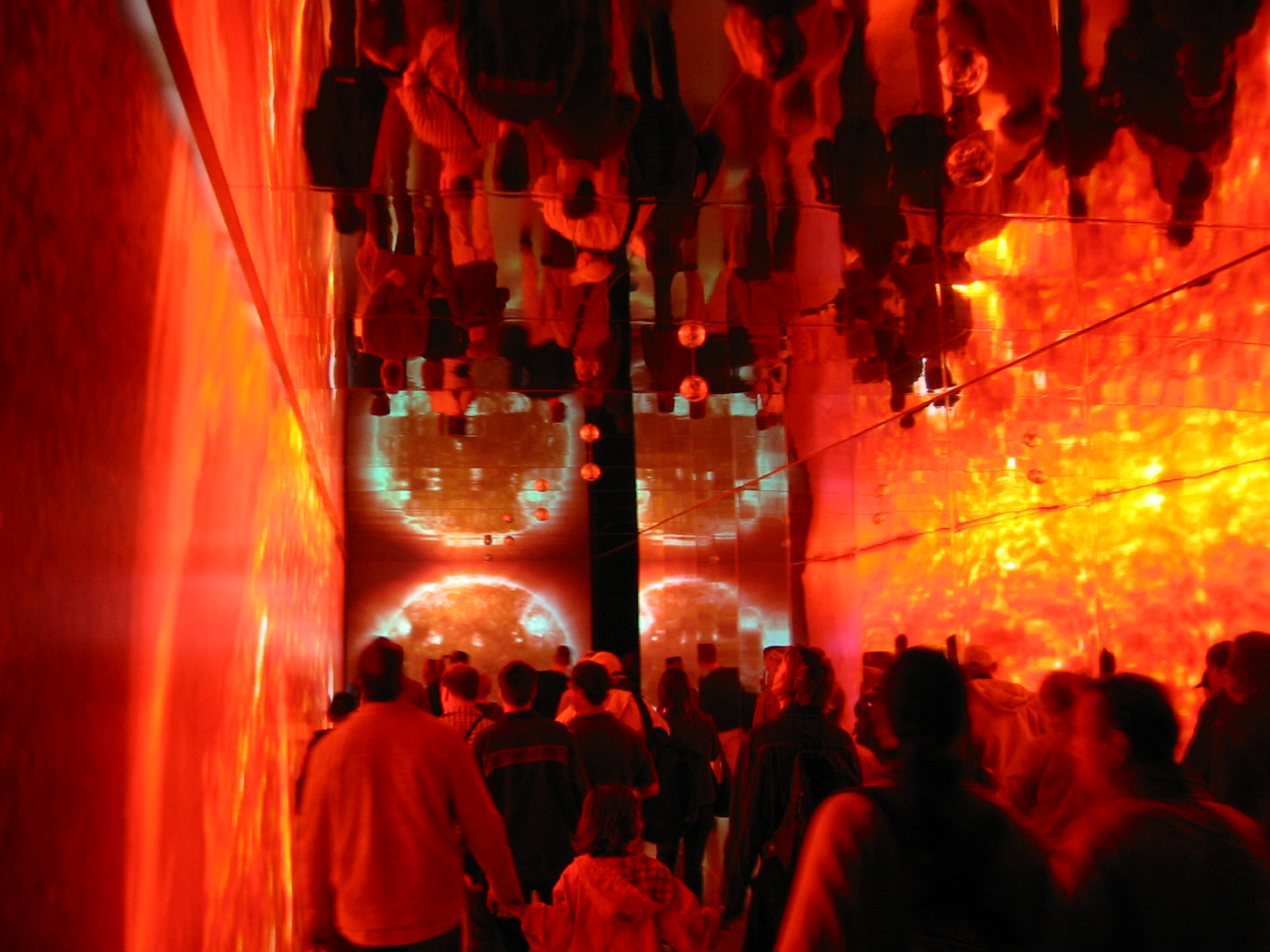 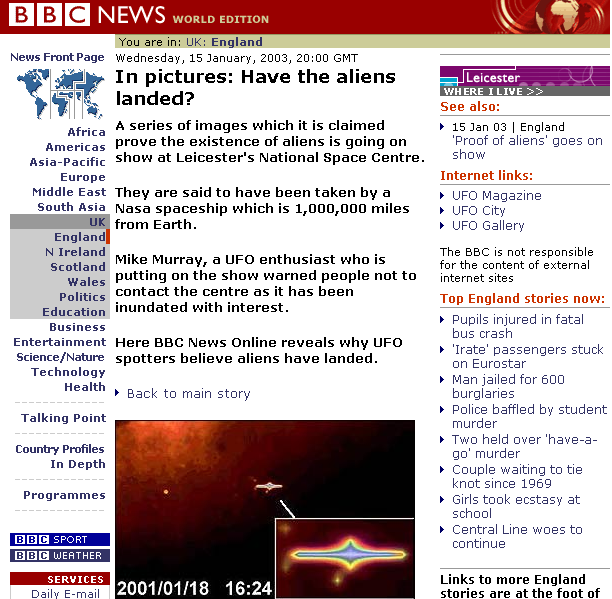 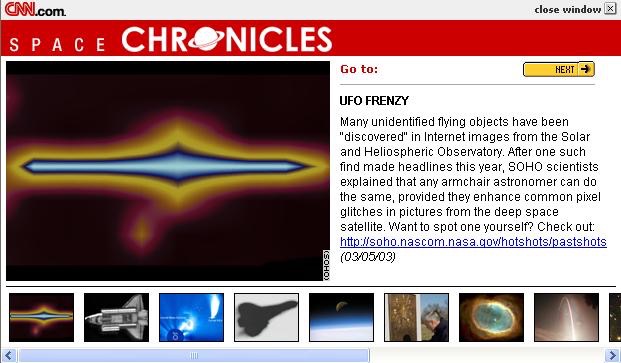 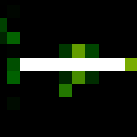 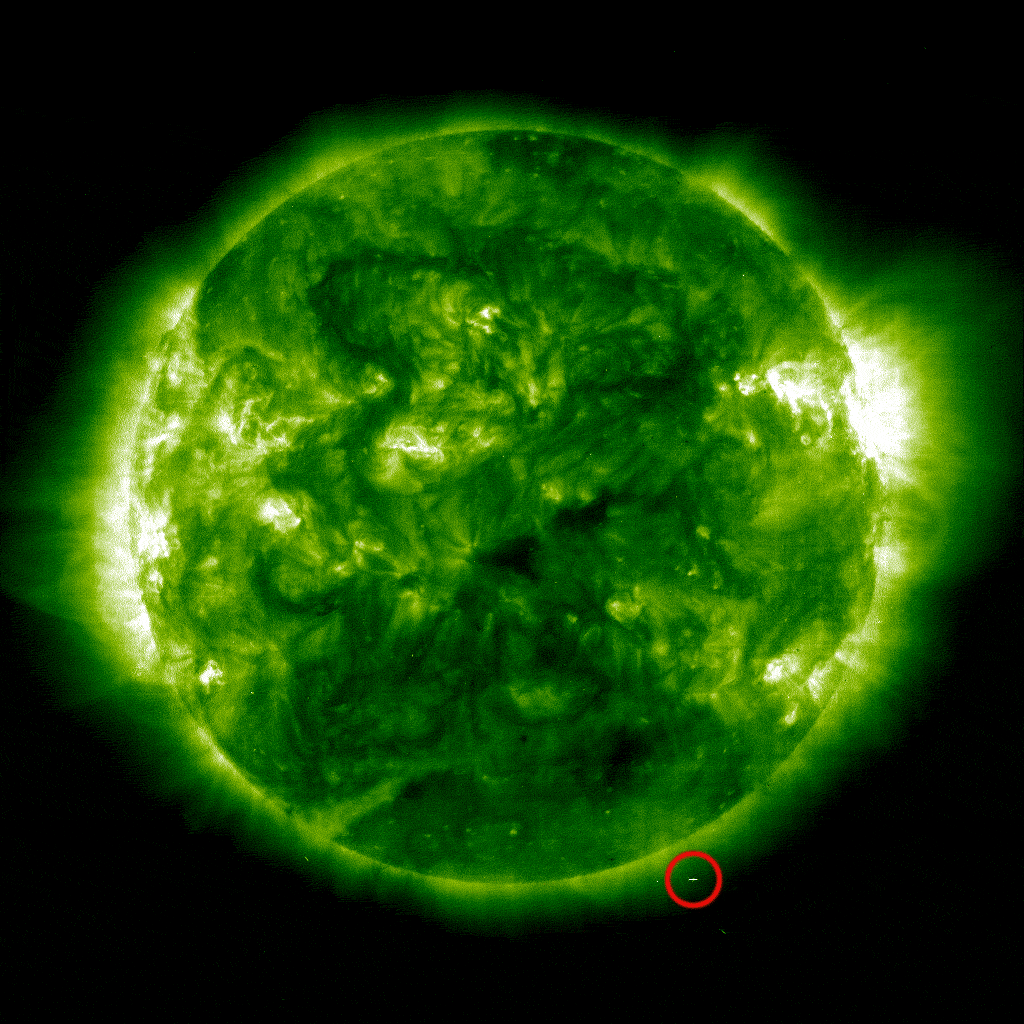 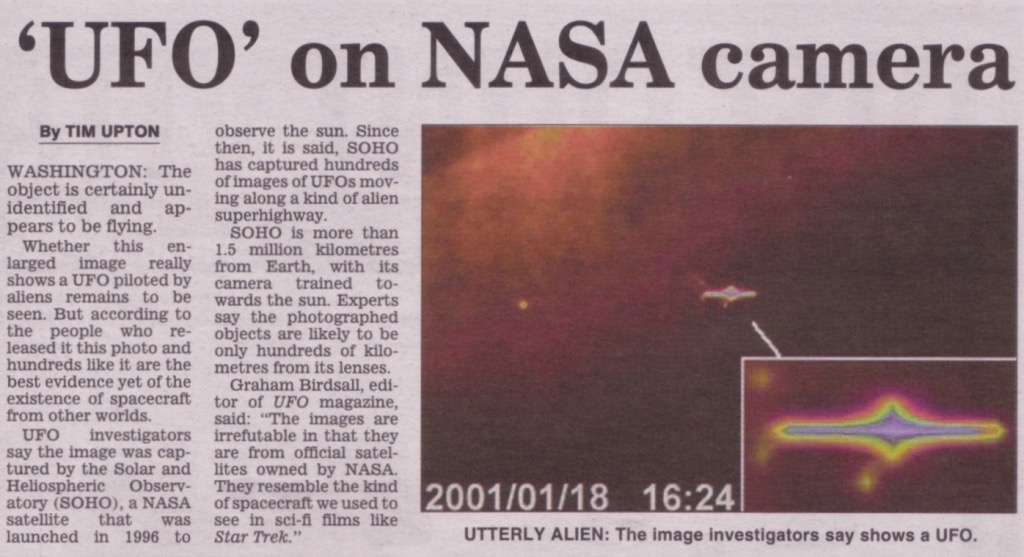 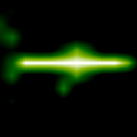 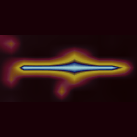 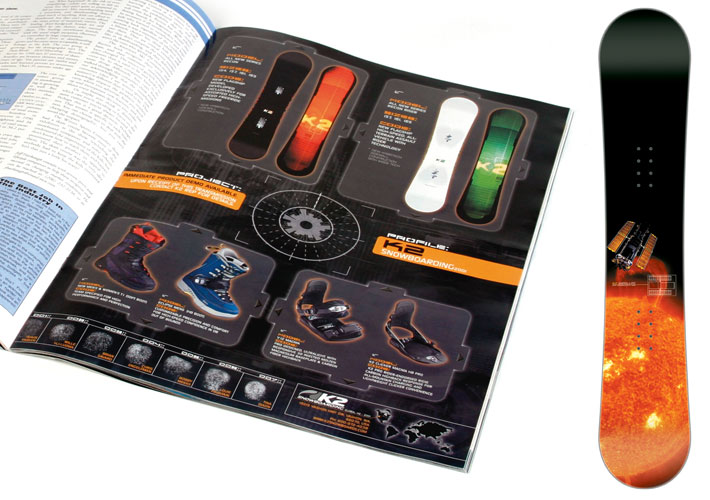 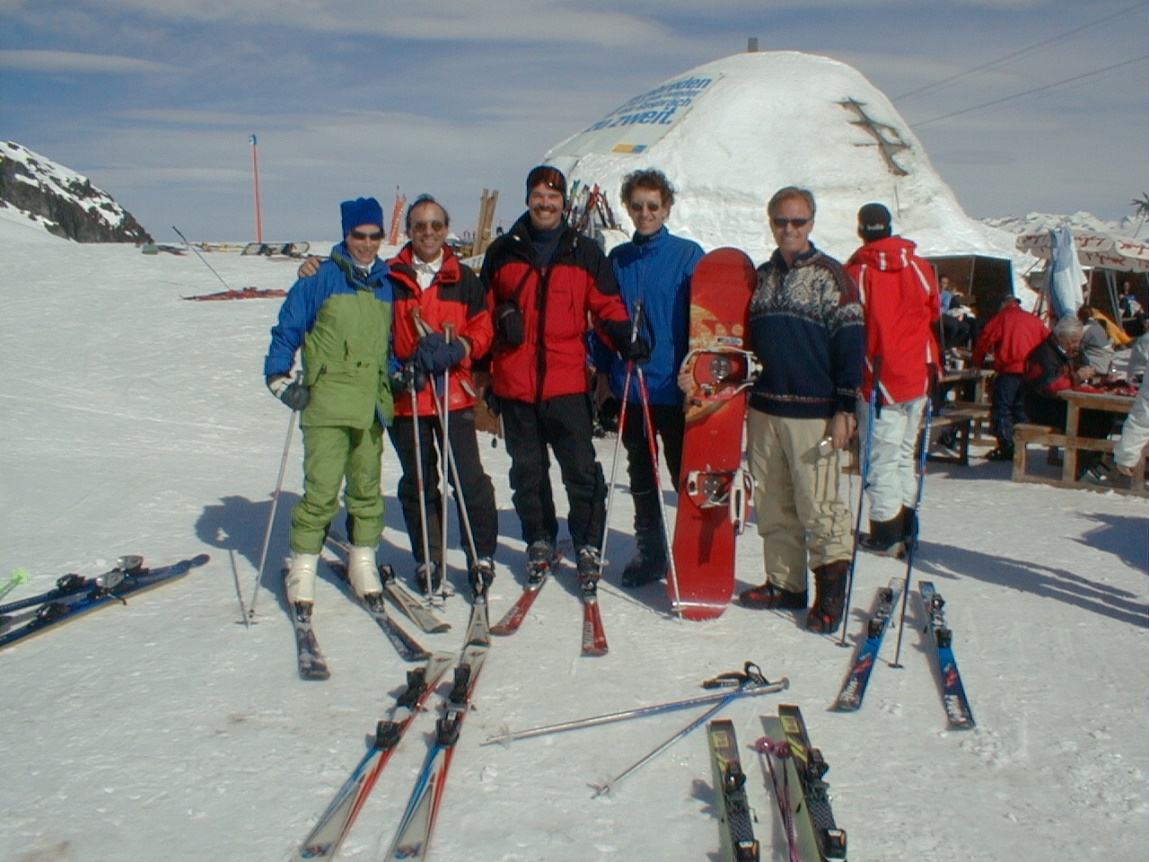 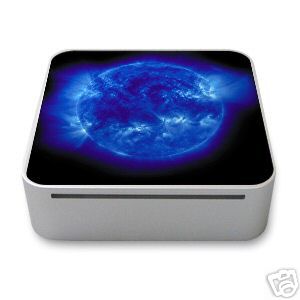 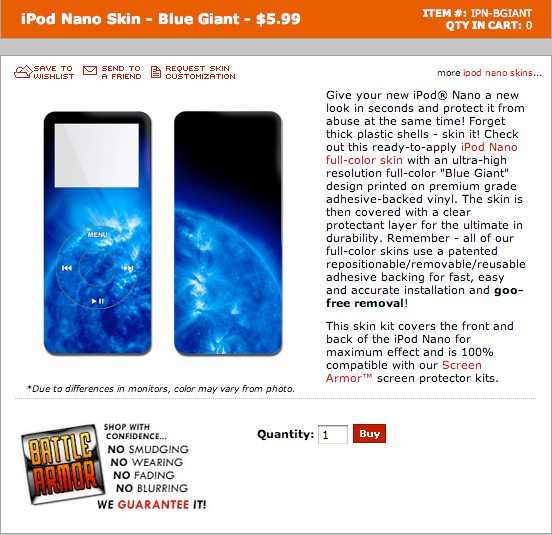 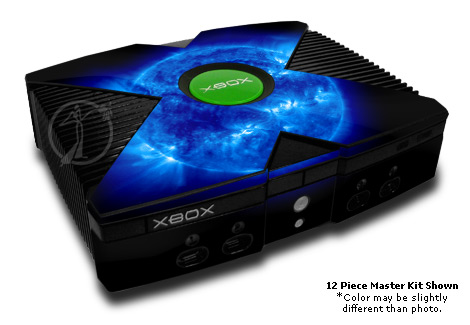 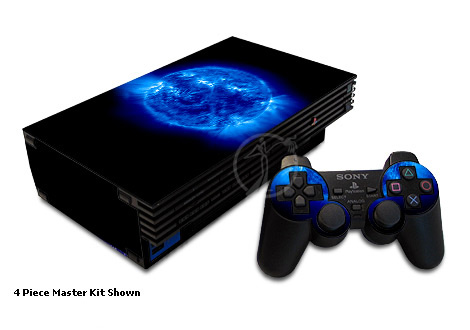 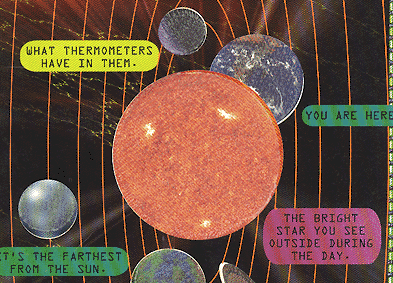 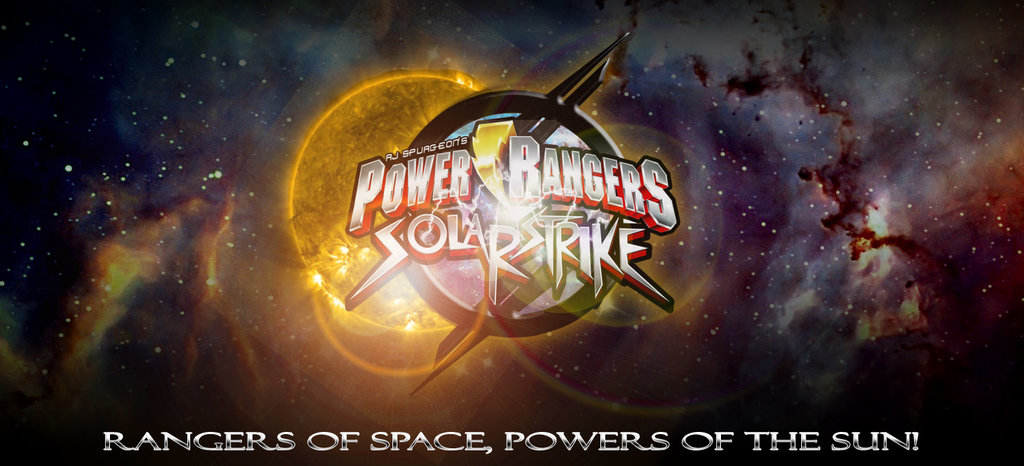 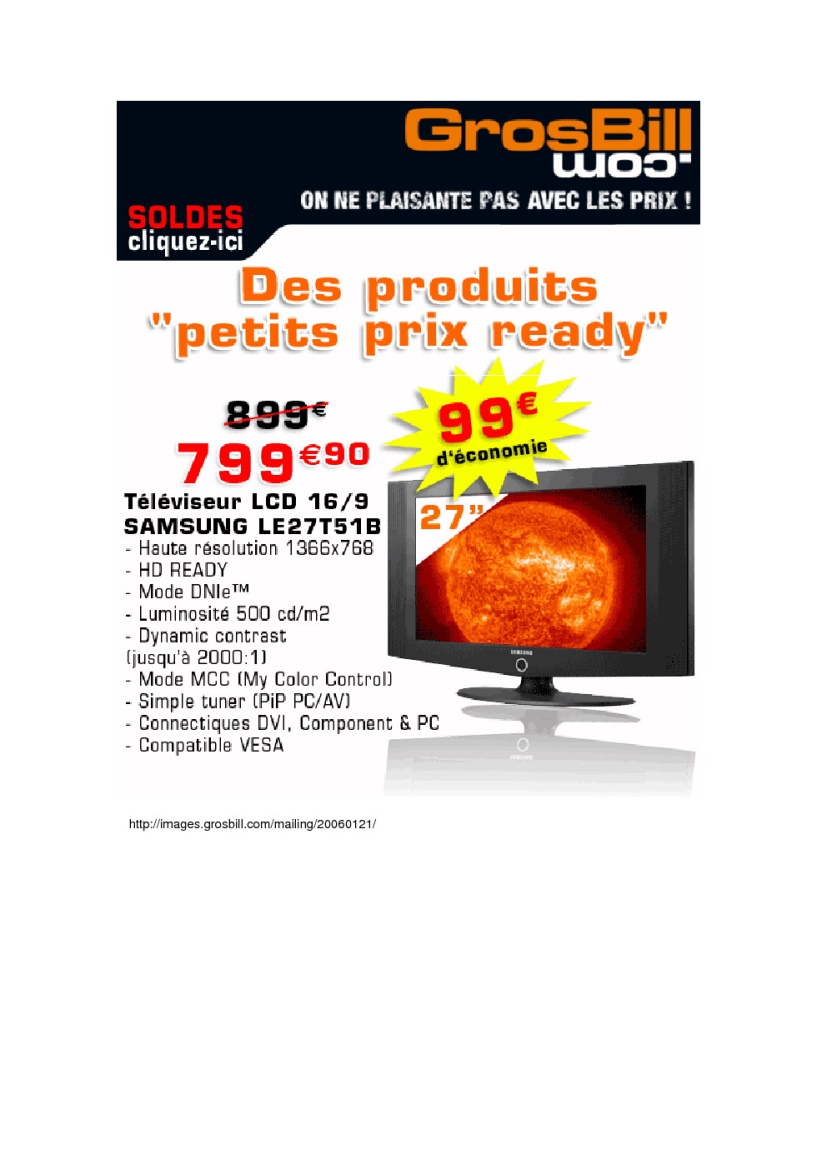 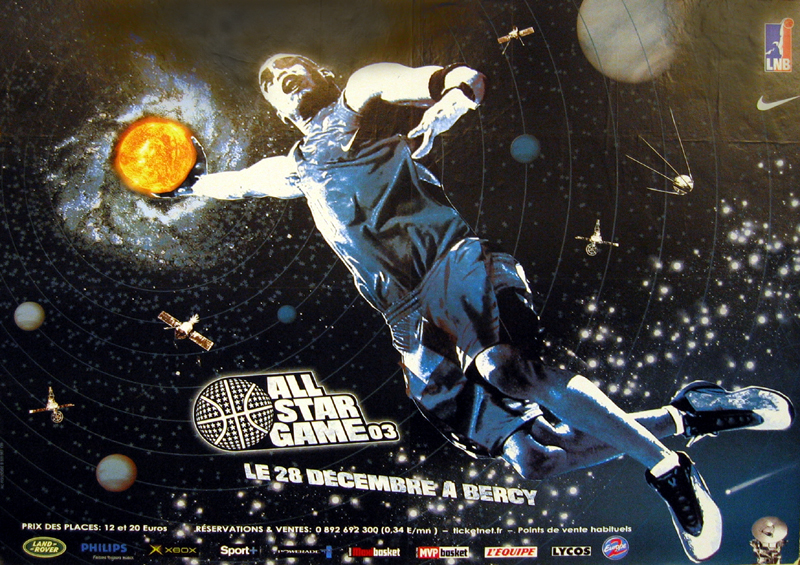 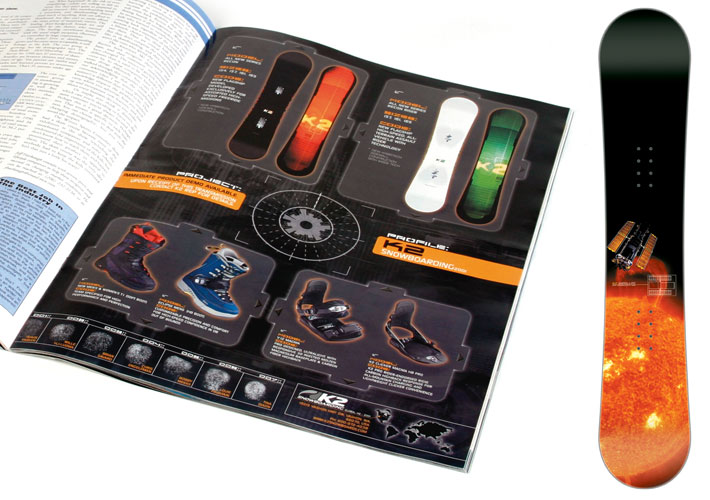 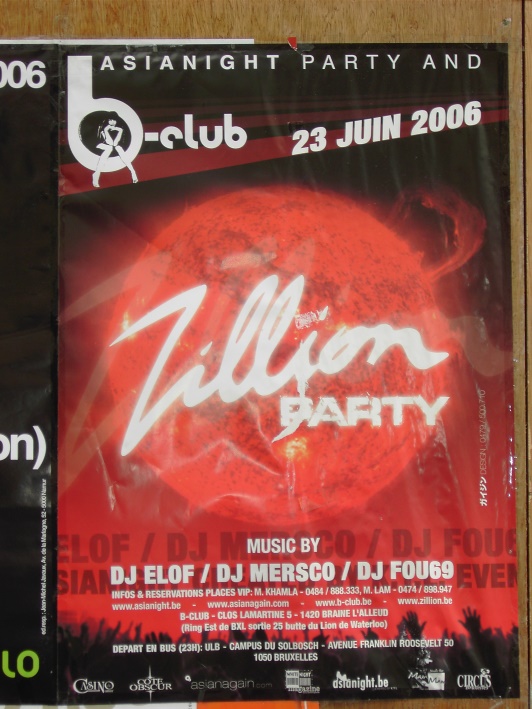 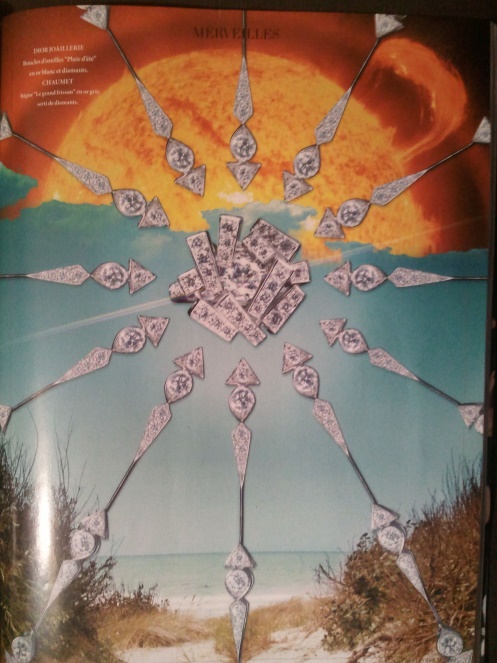 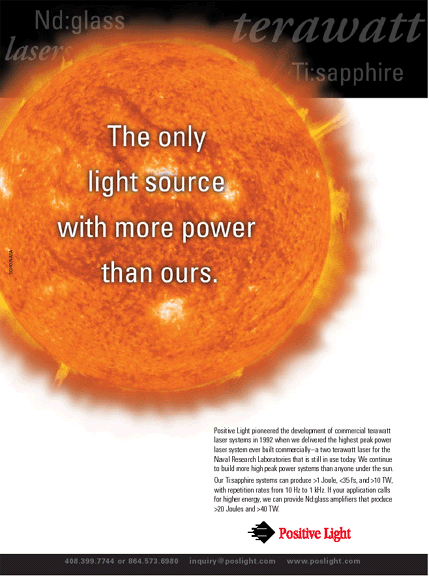 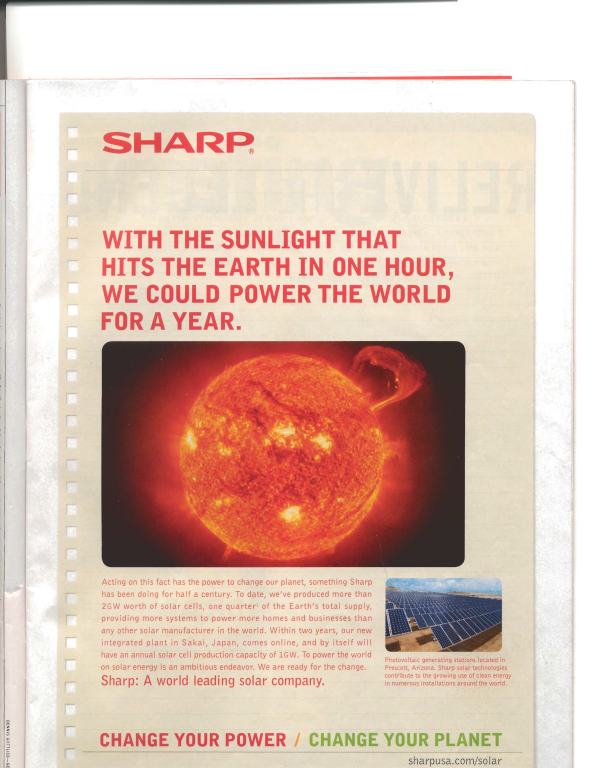